The Effects of Space Weathering on Airless Solar System Bodies
Mitchell Magnuson, Dr. Mark Loeffler
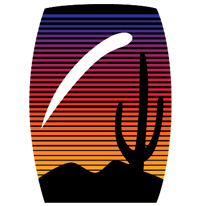 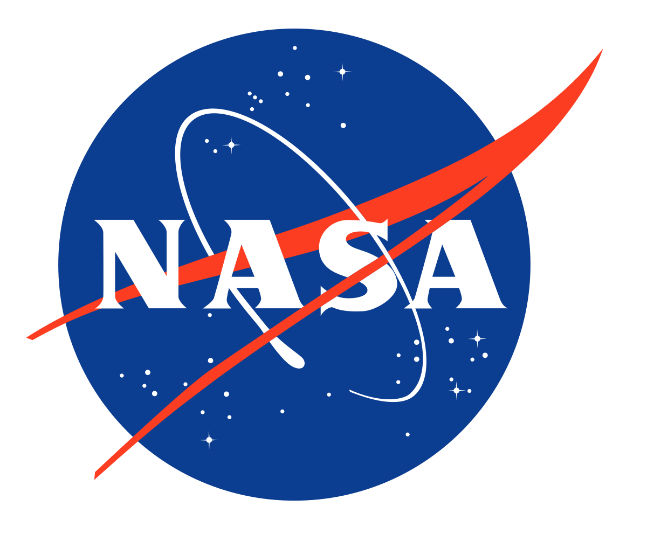 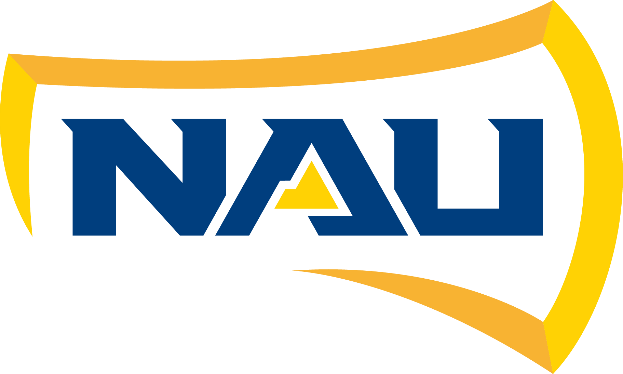 Image credit: Tabitha Watson (2017)
Space Weathering
Space Weathering: Process which changes surface environments in space


Causes
	Cosmic rays
	Micrometeorites
 	Solar wind



Important for the evolution of the Solar System
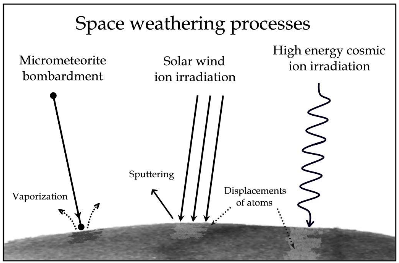 Image credit: Giovanni Strazzulla (INAF)
Focus of this research
Carbonaceous [C] Target
Mimics surface material on C-complex asteroids

San Carlos Olivine [Mg1.8Fe0.2SiO4] Sample
A ratio of 90% magnesium and 10% iron typical of asteroid surface compositions
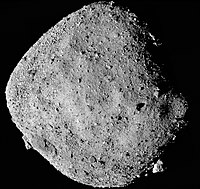 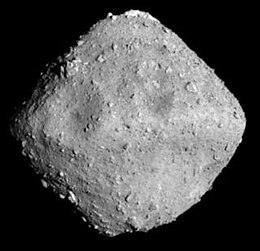 Ryugu (162173)
C-type (C-complex)1
Bennu (101955)
B-type (C-complex) 2
Image credit: JAXA’s Hayabusa2 Mission
Image credit: NASA’s OSIRIS-REx Mission
References [1] Müller, T. G. et al (2016) Hayabusa-2 Mission Target Asteroid, [2] Clark, B.E., et al., Icarus 216, 462-475 (2011)
Process
Target and sample creation
2)  Evacuating the
	system
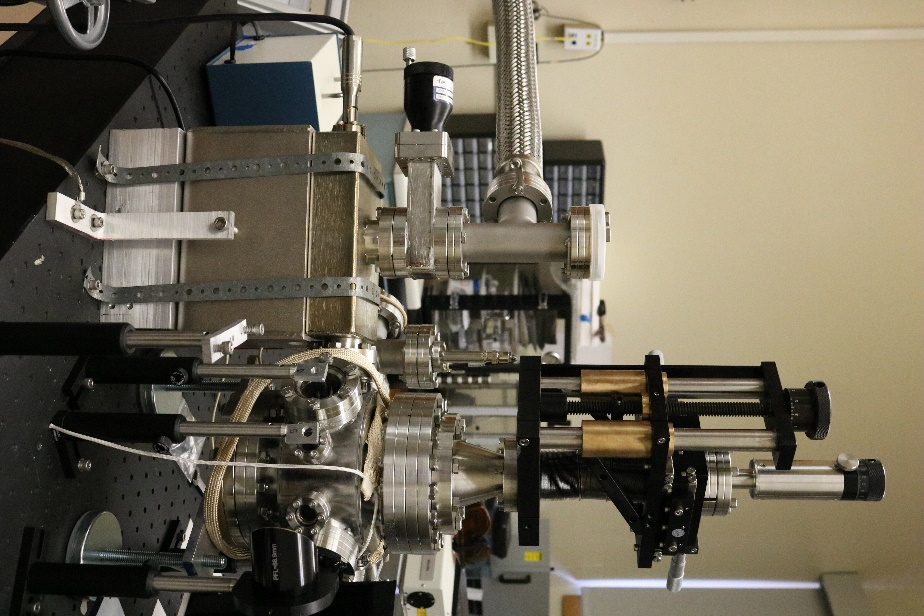 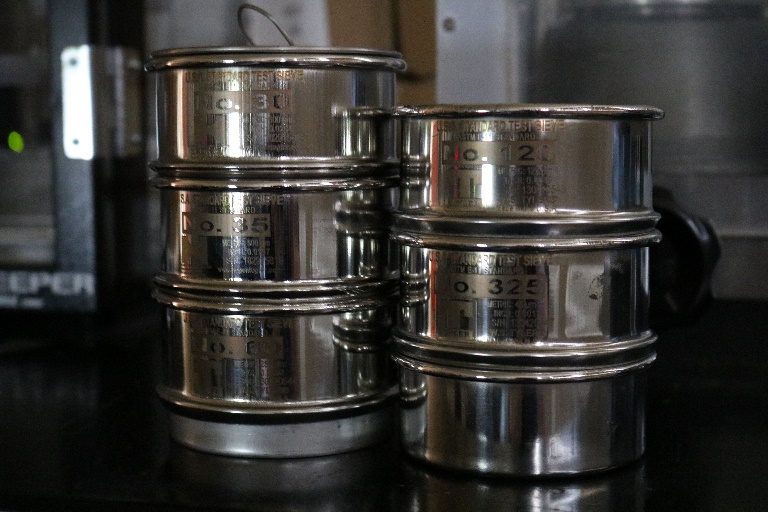 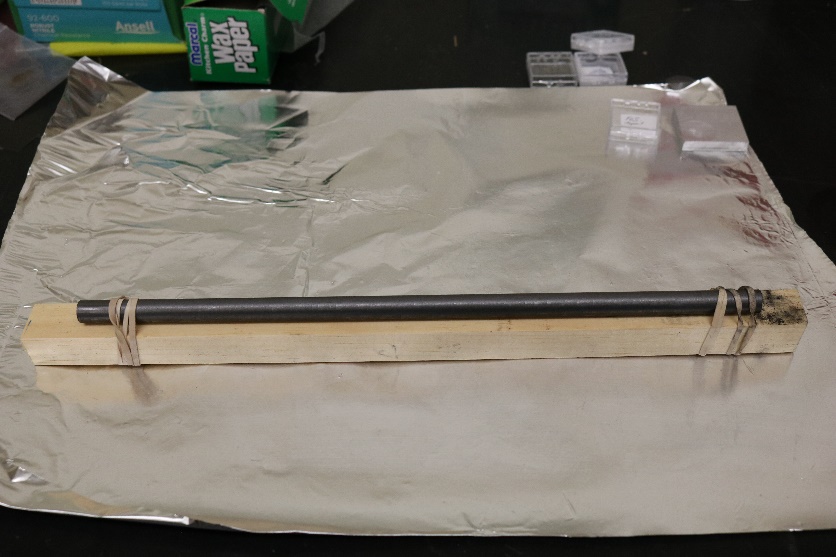 4)   Analyzing in near-infrared and
	ultraviolet
3)  Irradiating the target
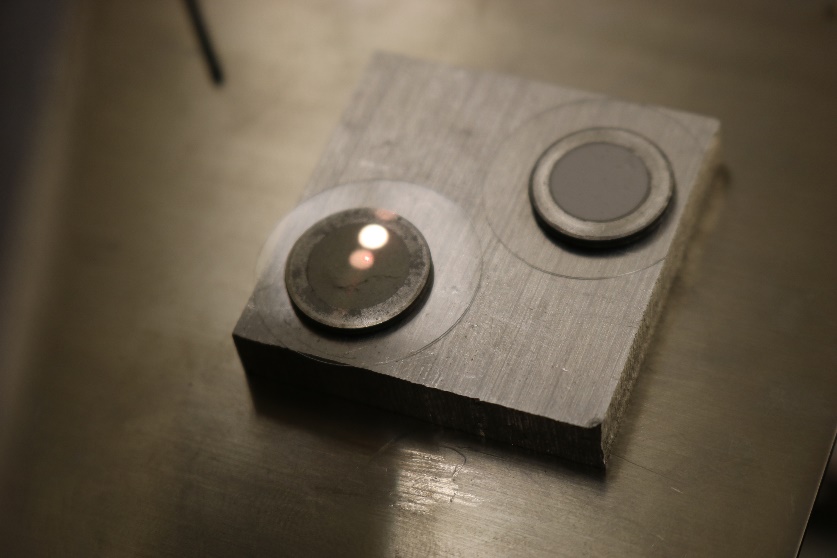 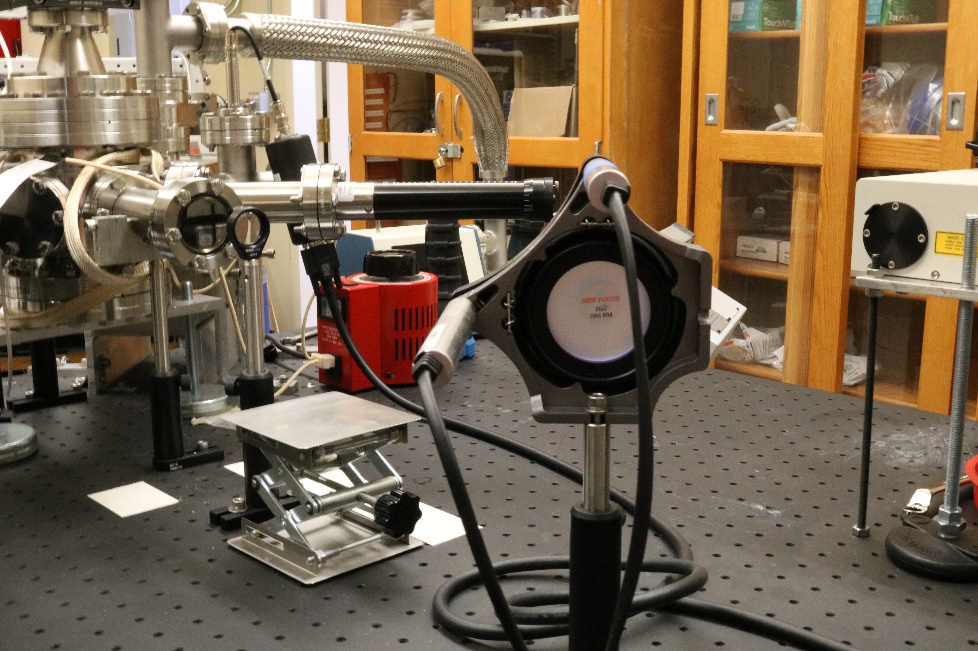 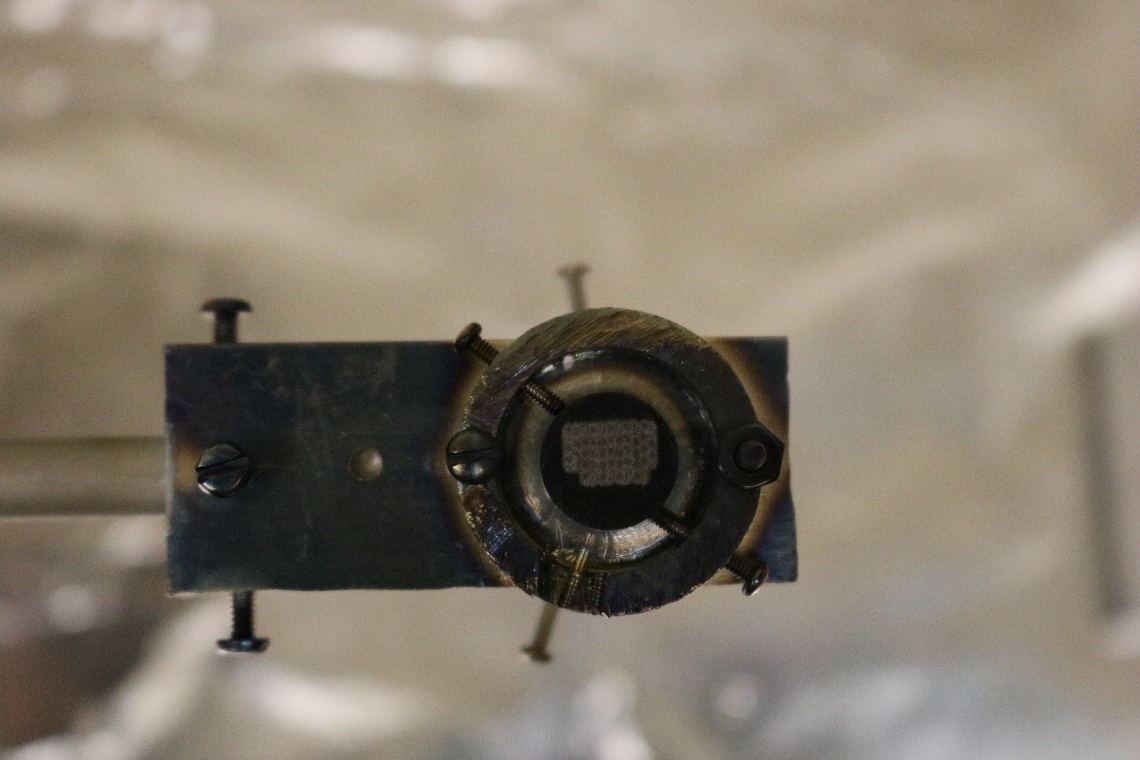 Results
8 Shots
Fresh
4 Shots
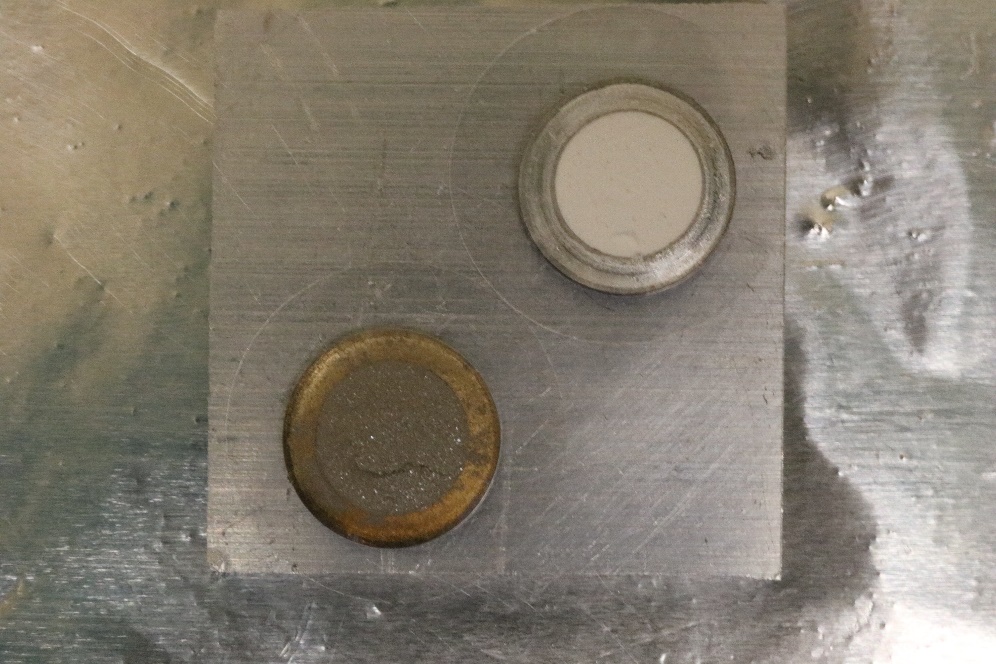 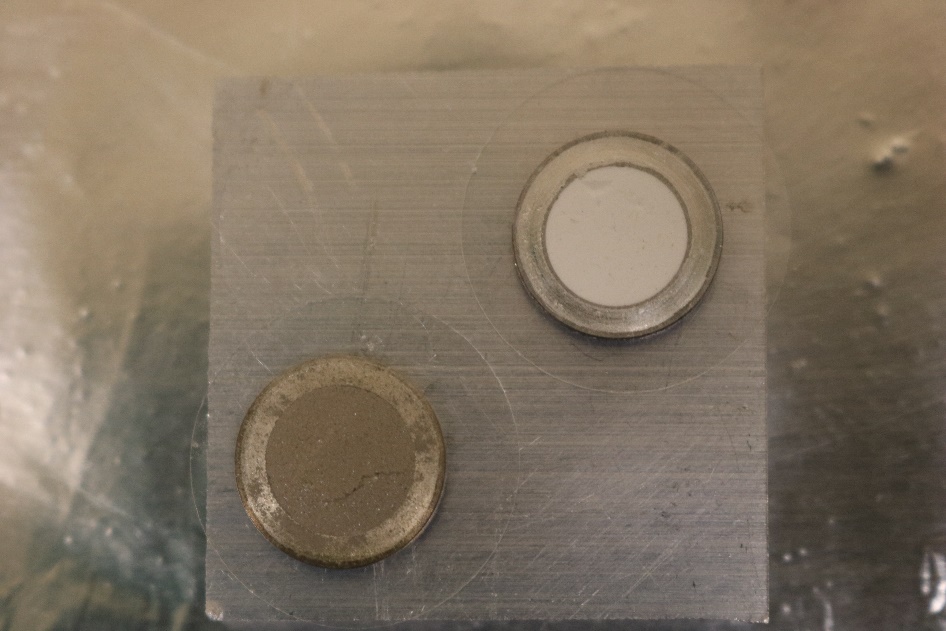 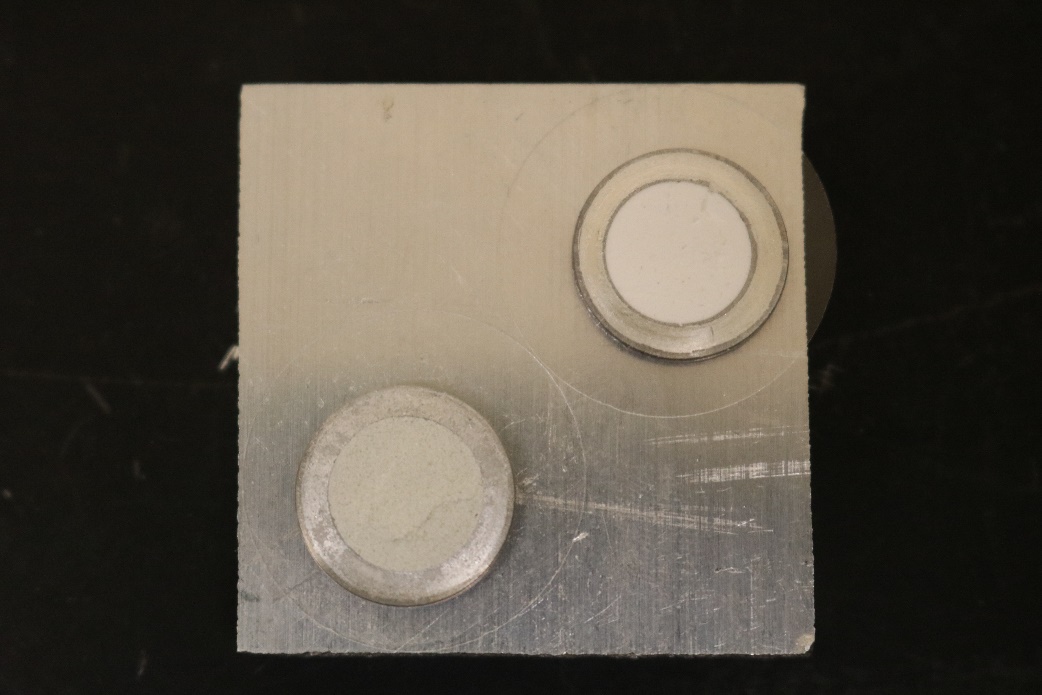 Teflon Reference
Graphite Target After 64 Shots of Irradiation
San Carlos Olivine Sample
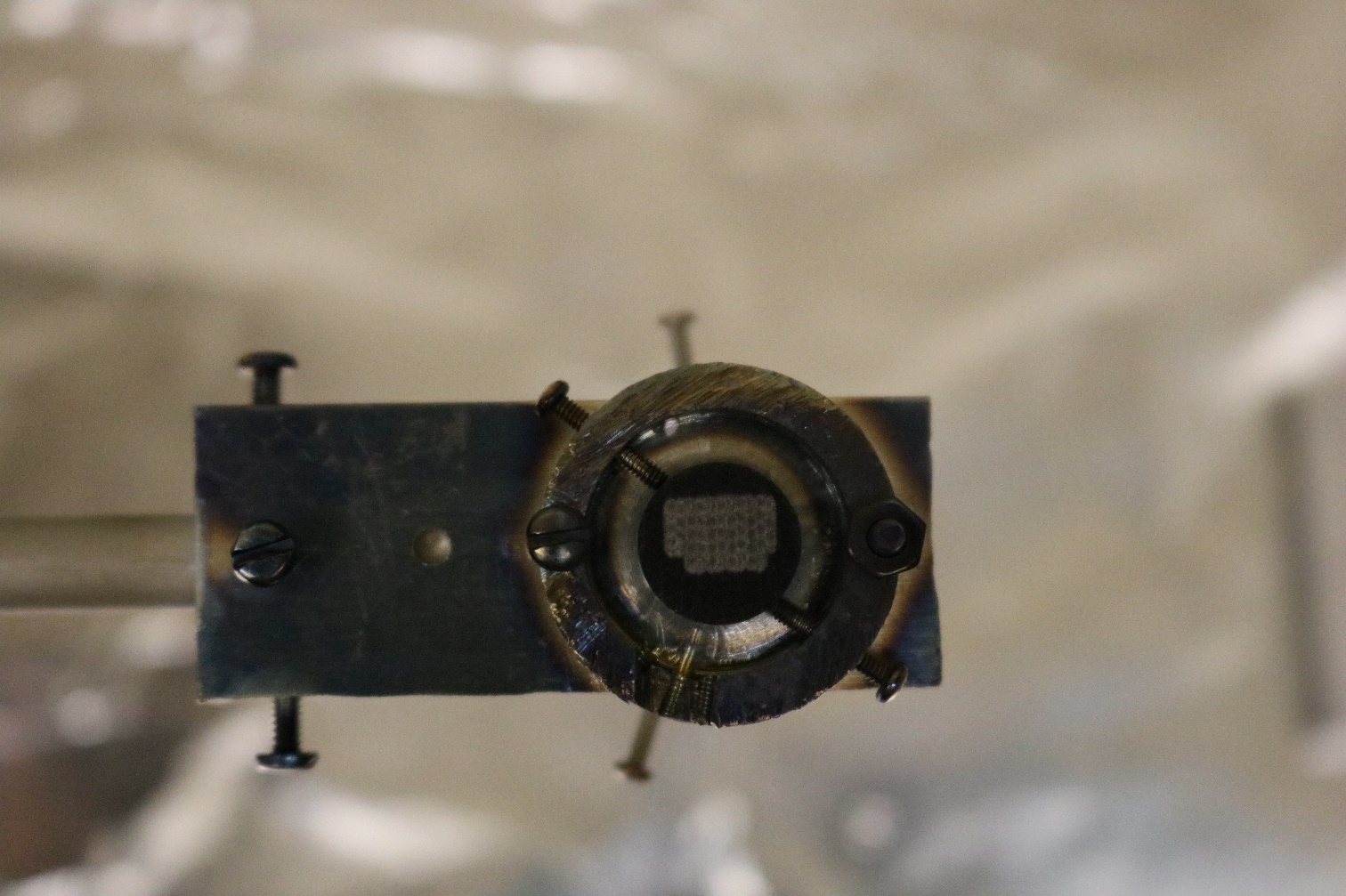 16 Shots
32 Shots
64 Shots
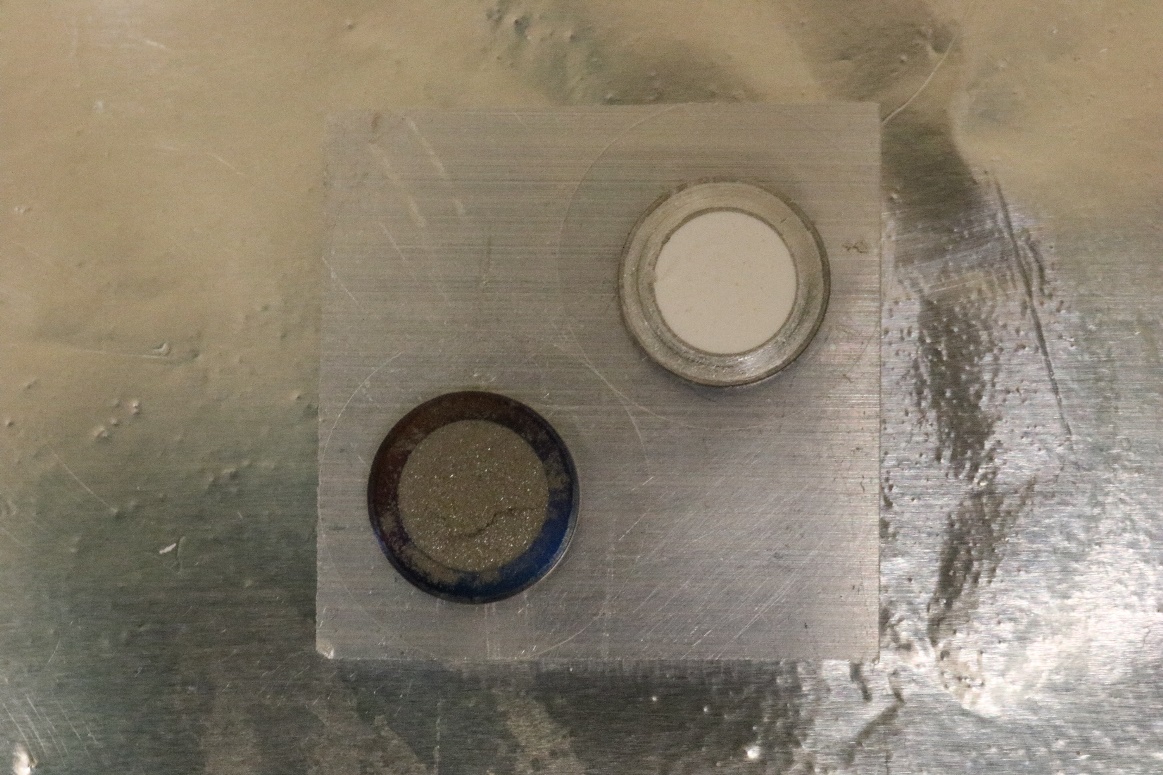 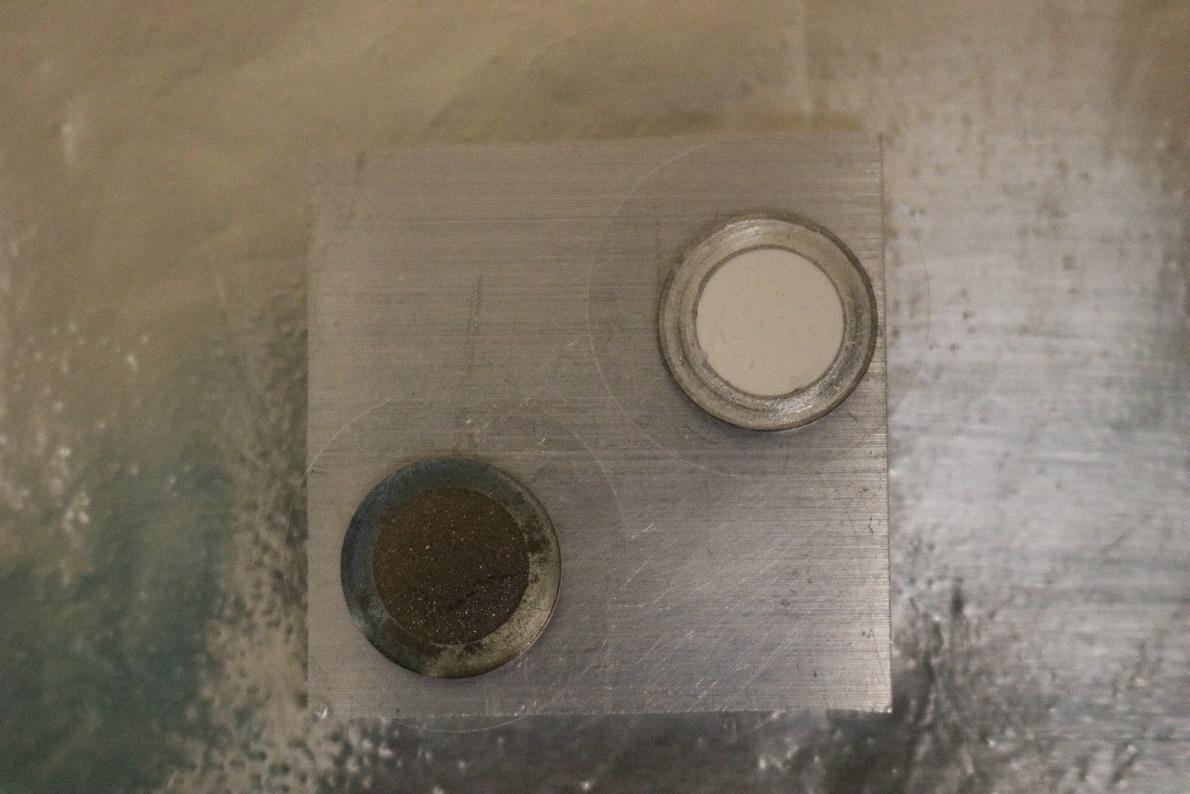 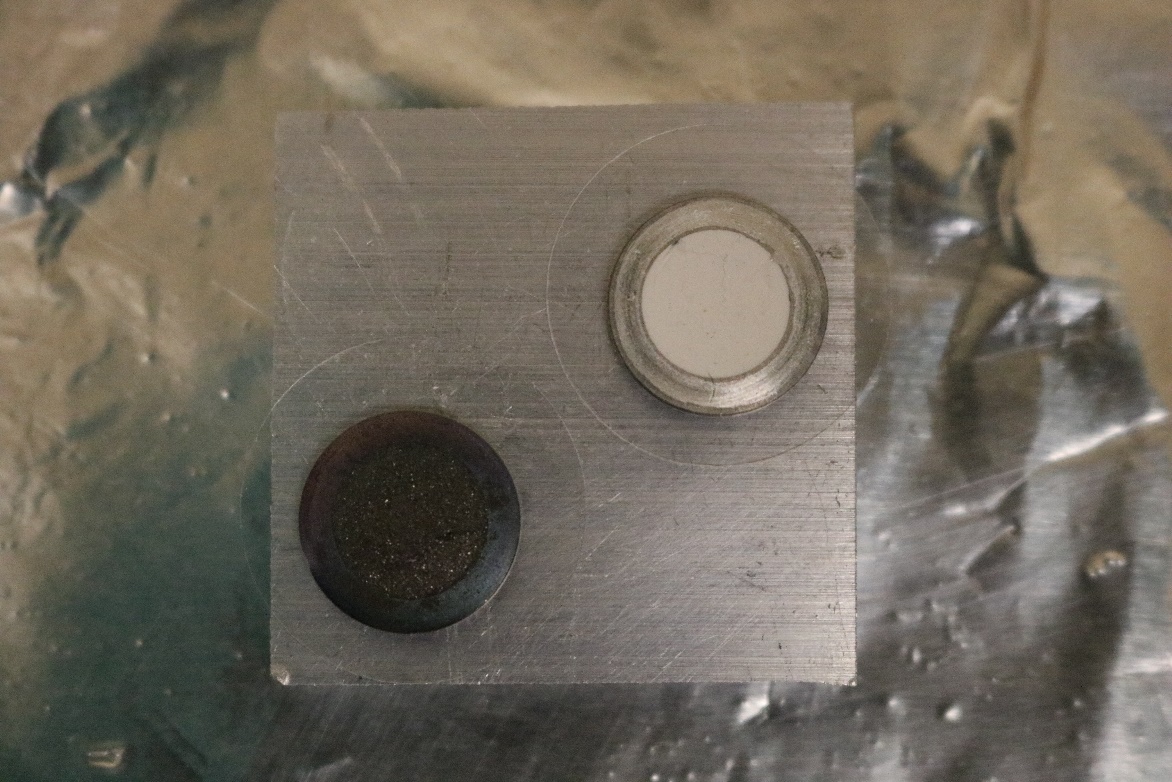 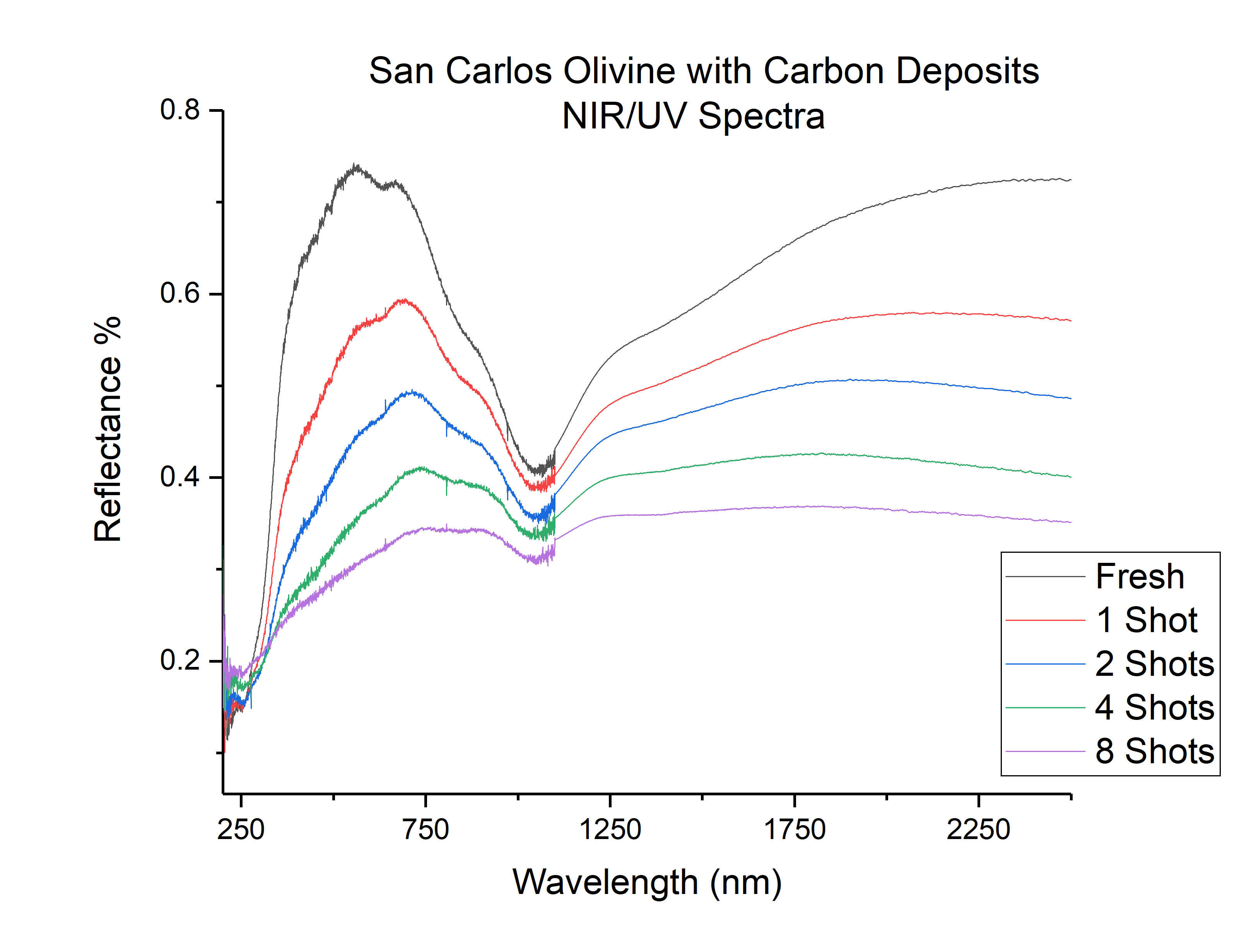 Spectral Reddening
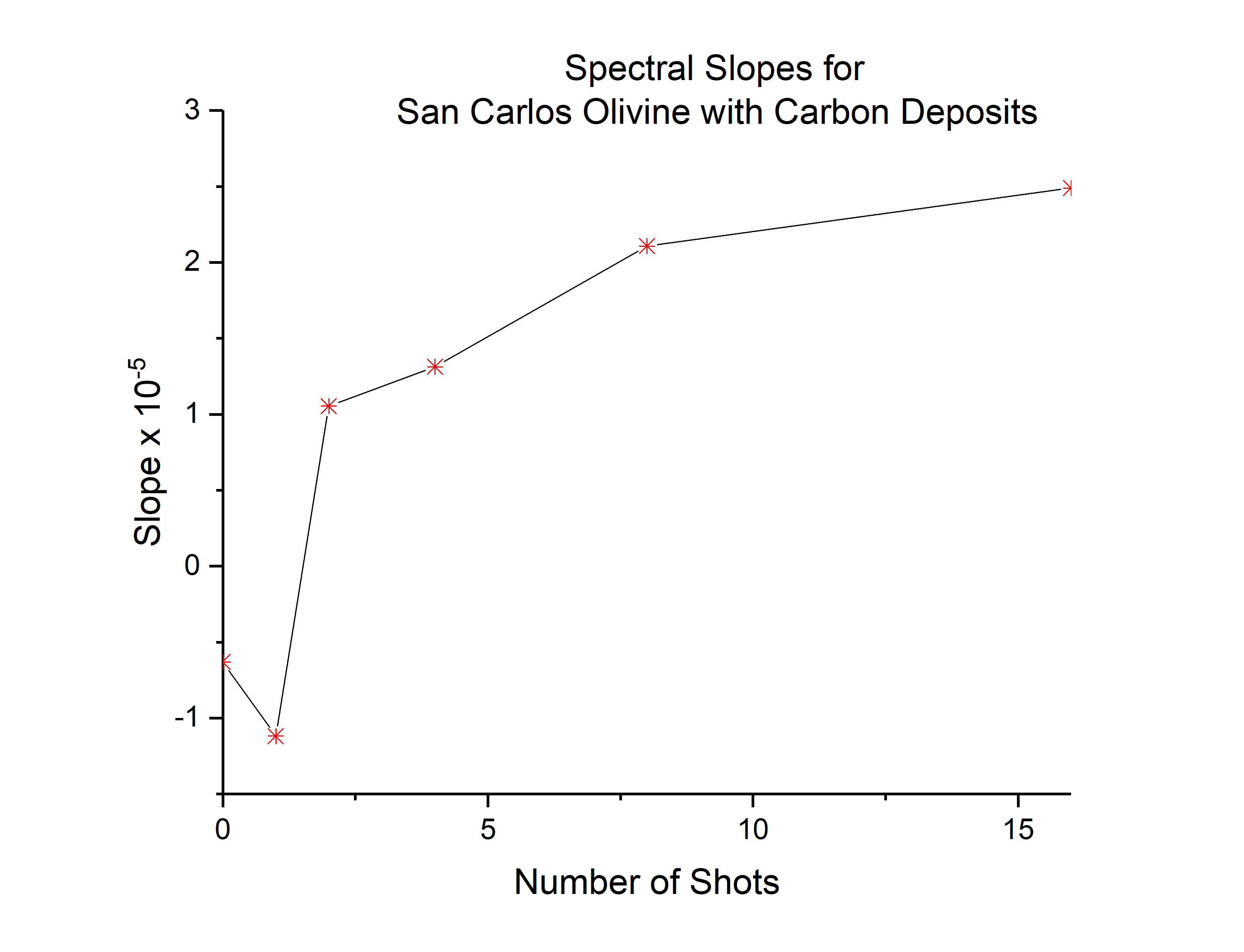 Slight spectral reddening observed between                 0.7-2.0 microns

10,000 times less prominent than similar experiments1.
References: [1] Loeffler, M, et al (2008) Laboratory simulations
of redeposition of impact ejecta on mineral surfaces.
Icarus 196, 285-292.
Spectral Darkening
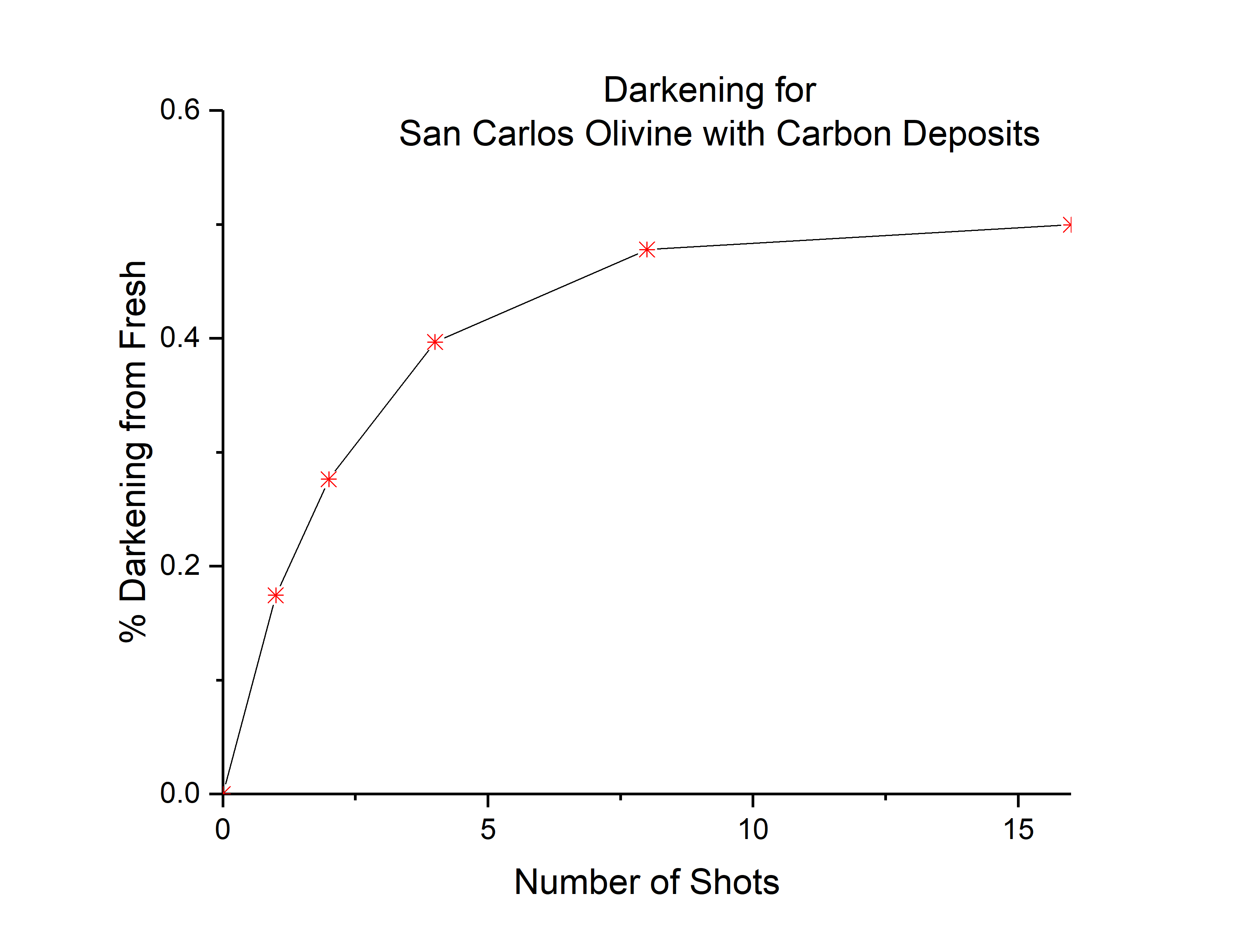 50% darkening observed after 16 Shots at 2 microns.

This implies that thin carbon deposits substantially impact surface darkening on asteroids.
Future Prospects
Developing a system to analyze loose powdered mineral samples.








Studying the redeposition of kerogen-like materials.
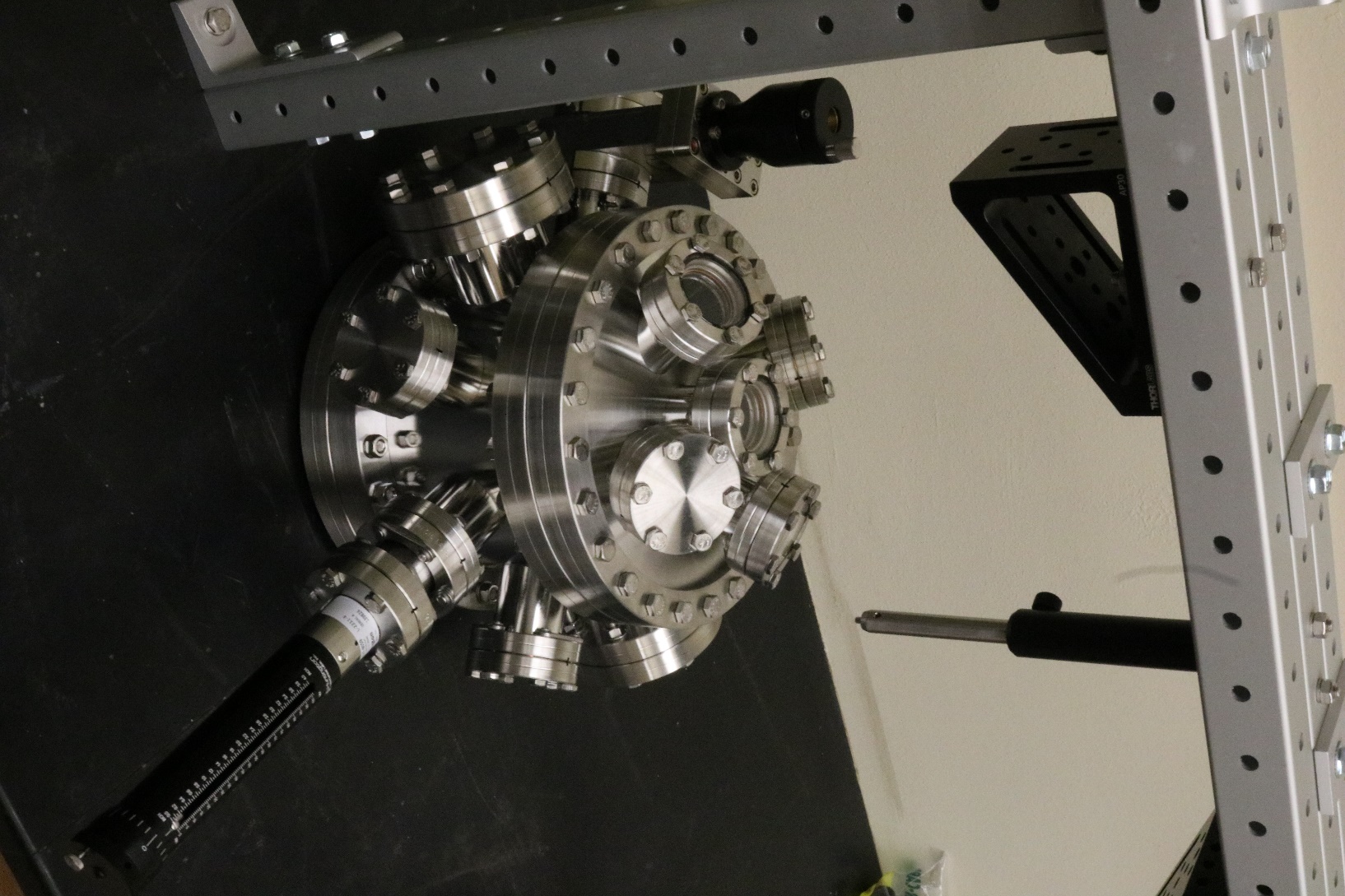 Acknowledgements
PEAXS Research Laboratory (NAU)
NAU NASA Space Grant Office
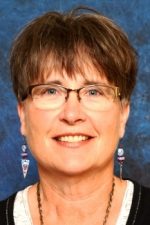 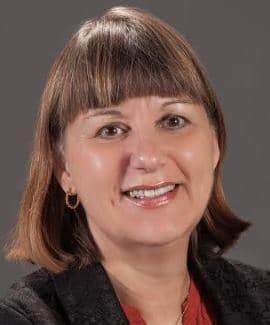 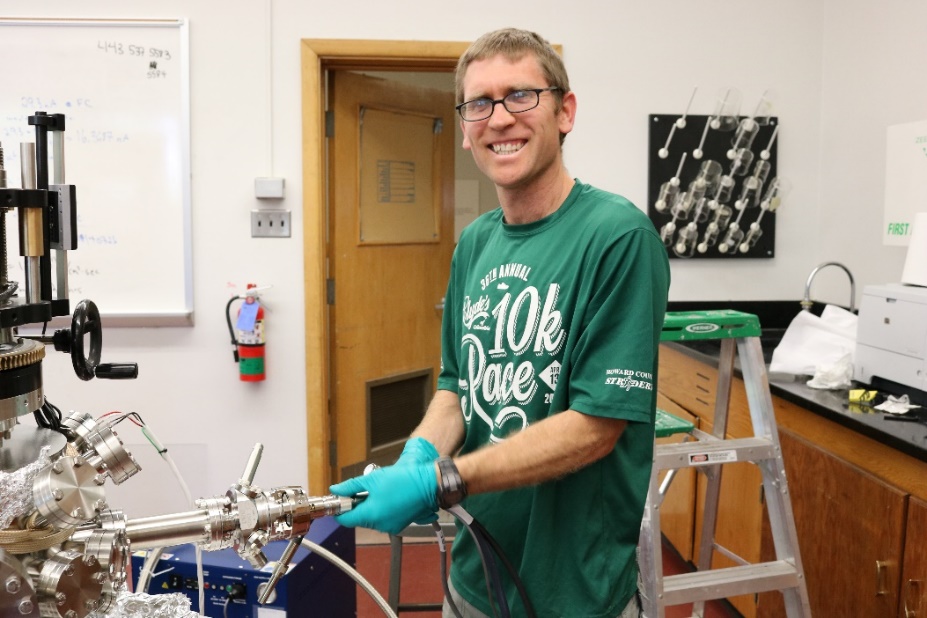 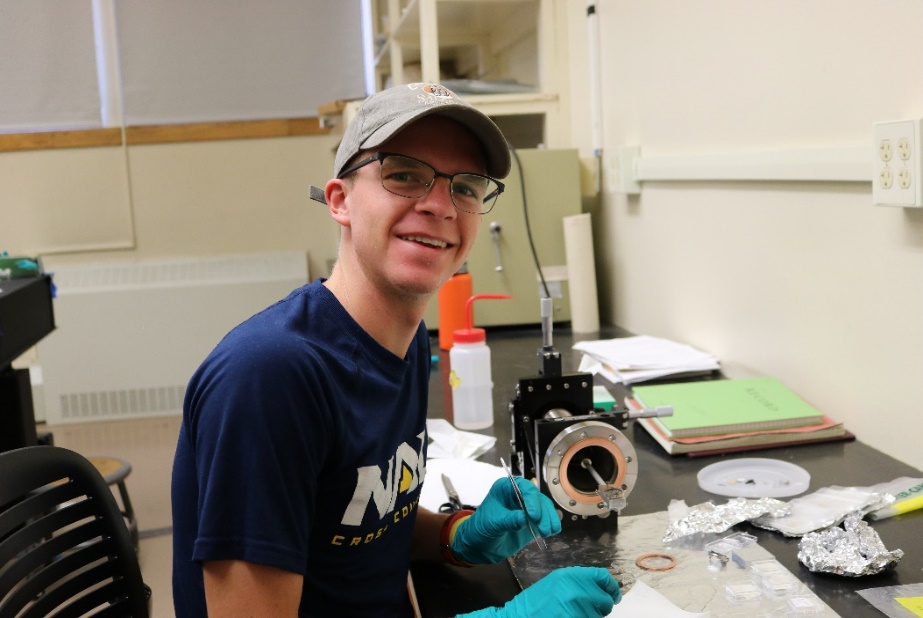 Dr. Mark Loeffler (Mentor)
Beau Prince (Lab Partner)
Dr. Nadine Barlow
Kathleen Stigmon
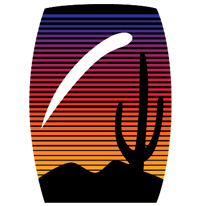 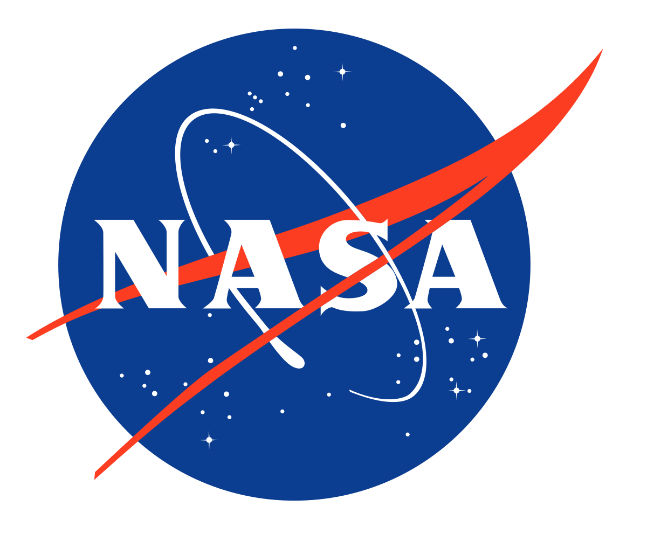 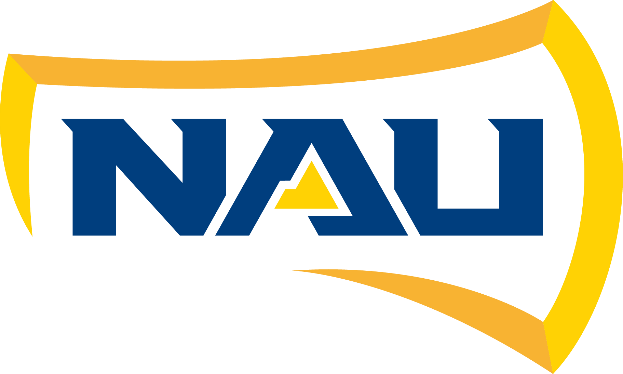